1
Implementing the WHO Pandemic Agreement
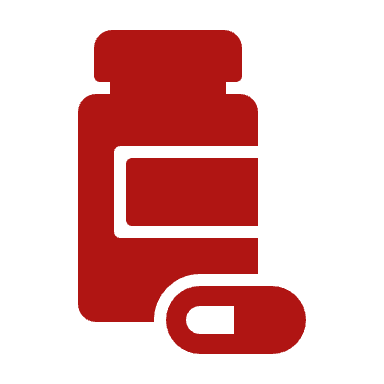 Challenges and Next Steps for Human Rights Accountability
Neil Sircar, JD, LLM
Adjunct Professor of Global health and human rights
University of Minnesota
2
Why Next Steps Matter
The Pandemic Agreement’s success depends not just on its adoption, but on what countries do
Ratification will likely take years
Accountability to human rights must guide this implementation
Especially in the absence of strong human rights guidance within the Agreement
3
Implementation Architecture
Conference of Parties (COP): Oversees decisions (Art. 19, 21), limited in its rule-making
National Implementation Reports: Encouraged and periodic (Art. 4, 21)
Monitoring Mechanisms: To be created by COP (Art. 18, 19, 21)
Dispute Resolution: Optional, non-binding, bilateral (Art. 23)
4
Challenge: Avoiding an Implementation Trap
5
Challenge: Missing Human Rights Enforcement
No rights-based framework for internal accountability
Mentions of, but no clear role for, UN human rights treaty bodies
No human rights obligations or grievance mechanisms for individuals/countries
Civil society engagement unclear, while industry engagement recognized
6
Challenge: Disconnected Governance
Global health governance increasingly multipolar and fragmented
Non-state actors increasingly important, but not bound by the same legal rules
Fragmentation risks inequity and rights violations
Undermines human rights protections and the goals of the Pandemic Agreement
7
Building Rights-Based Implementation
Integrate Human Rights into COP Design
Require states to report on human rights fulfillments and protections
Establish human rights-based approach to Pandemic Agreement implementation
Mandate Human Rights Impact Reporting
Add human rights indicators to state implementation plans
Require disaggregated data (e.g. by gender, age, disability, migration status)
Peer and Third-Party Review
8
Rights-Based Accountability
Connect implementation to human rights monitoring bodies 
CESCR, CEDAW, CRC, CRPD, UPR
Right to Enjoy the Benefits of Scientific Progress and the Right to Health as actionable fulfilments 
Adopt a Protocol or Annex for an Ombudsperson for Equity and Human Rights
9
Health Security with Health Justice
Rights-based accountability must be central
Inclusion, non-discrimination, transparency, and monitoring are necessary safeguards against human rights violations
Internal reforms need not wait – we can make the Pandemic Agreement rights-focused in practice
Stakeholders at the center – especially LMICs, civil society, and marginalized communities in all societies
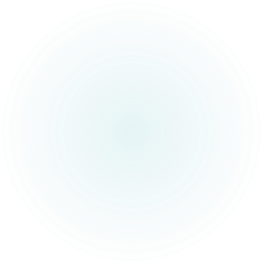 10
Thanks!(also Q&A)
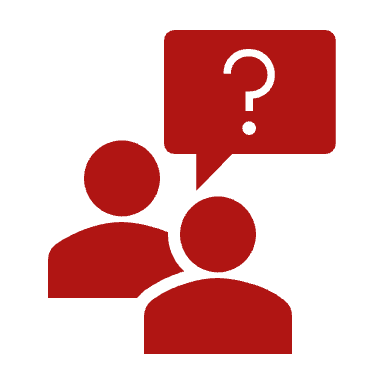 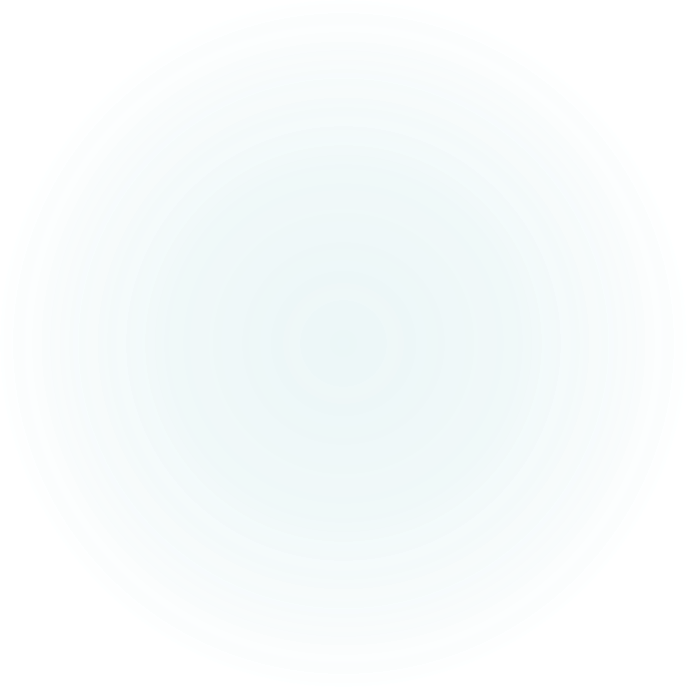 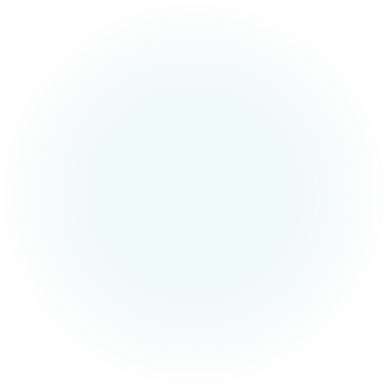 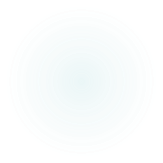